«Скромный букетик»
Смурфики2 этап 5-7 классы
МОУ Брейтовская СОШ
Руководитель Струбина Е.И.
Описание материалов:
- Бутылка из под газировки зелёного цвета
Бумажные черновики, порезанные на квадраты со стороной 8 см,
Ножницы, нож
Доска разделочная
Степлер 
Гуашь, кисточка
Оценка стоимости поделки:
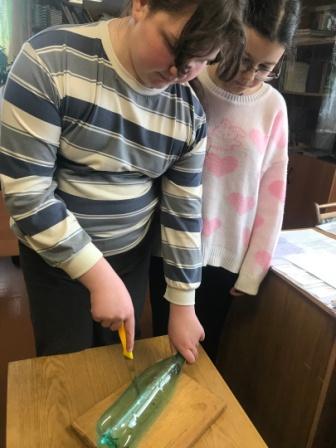 5 копеек
Этапы работы:
Подготовка бутылки под будущую вазу
Этапы работы:
Разрезание бутылки на полоски – стебельки
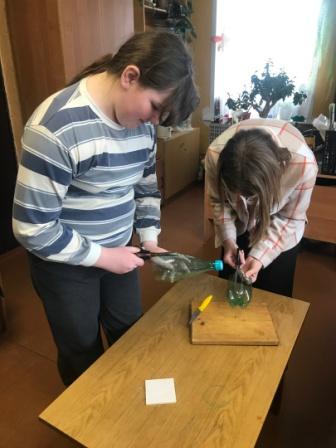 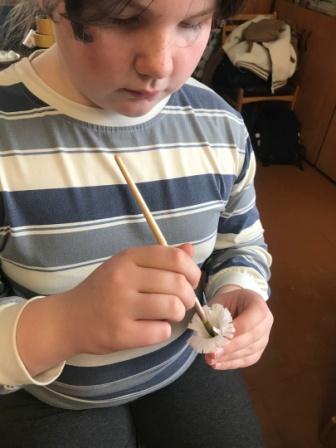 Этапы работы:
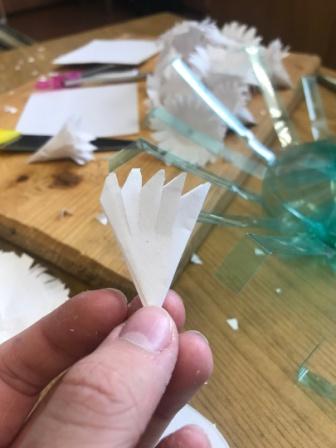 Заготовка для цветочка
Этапы работы:
Крепление цветочков на стебельки
Готовый букет
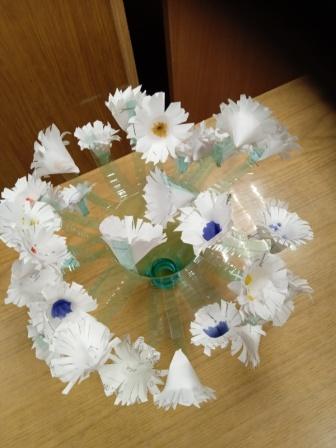